Обучение независимых наблюдателей
Наблюдателю необходимо:
2
Регистрация
3
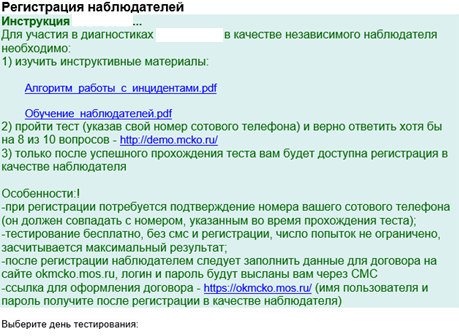 Пройти по ссылке:
http://mid2.mcko.ru/nab/?invite=fg5
Ссылка на он-лайн тестирование
Если не набрали 8 и более баллов сразу, то пройти он-лайн тестирование возможно еще несколько раз
Прохождение тестированияhttp://demo.mcko.ru/
4
Форма регистрации
5
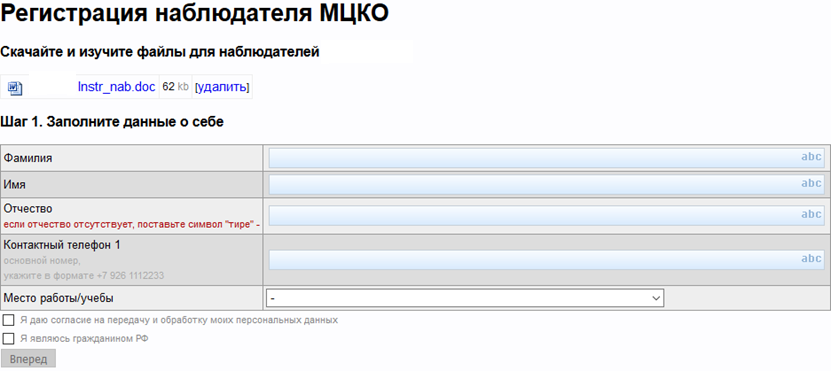 Выбрать здание школы/аудиторию для посещения
6
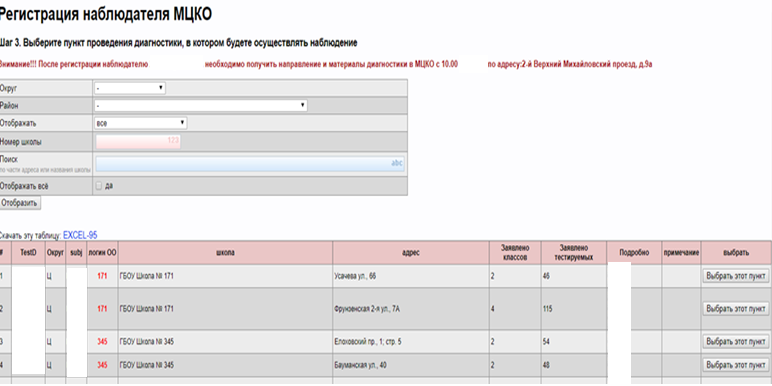 Не следует выбирать здание школы, в которой Вы обучались или на данный момент обучаются Ваши родственники
Выбрать временной слот для заключения договора
7
Выбрать день и время приезда в здание ГАОУ ДПО МЦКО по адресу: 
2-й Верхний Михайловский проезд, д. 9А для заключения договора
Образец:
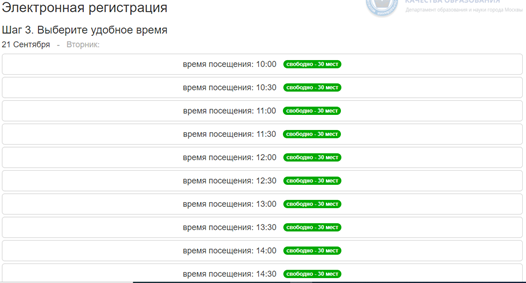 Вести код подтверждения из СМС
8
Для подтверждения номера сотового телефона необходимо ввести код подтверждения, который приходит на номер телефона, указанного Вами при прохождении он-лайн тестирования и регистрации на диагностику
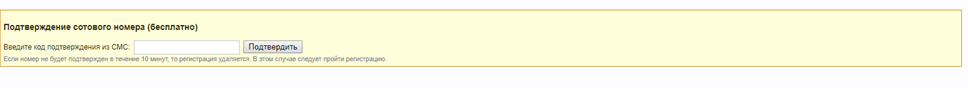 Введя код подтверждения из СМС, Вы увидите надпись:
Регистрация
9
После успешной регистрации на экране отобразятся Ваши индивидуальные логин и пароль, которые необходимы для входа в личный кабинет на сайте http://okmcko.mos.ru
Заполнение данных для договора в электронном виде
10
Для формирования договора наблюдатель заполняет данные в личном кабинете на сайте http://okmcko.mos.ru 
Логин и пароль для входа в личный кабинет наблюдатель получает при регистрации. 
При заполнении данных обращайте внимание в каком формате необходимо вводить числовые данные.
Для формирования договора
Вам понадобятся документы:

паспорт гражданина РФ
          (страница с фотографией и                  страница с пропиской);

страховое свидетельство пенсионного страхования (СНИЛС);

ИНН (дата постановки на учет/выдачи ИНН);

банковские реквизиты.
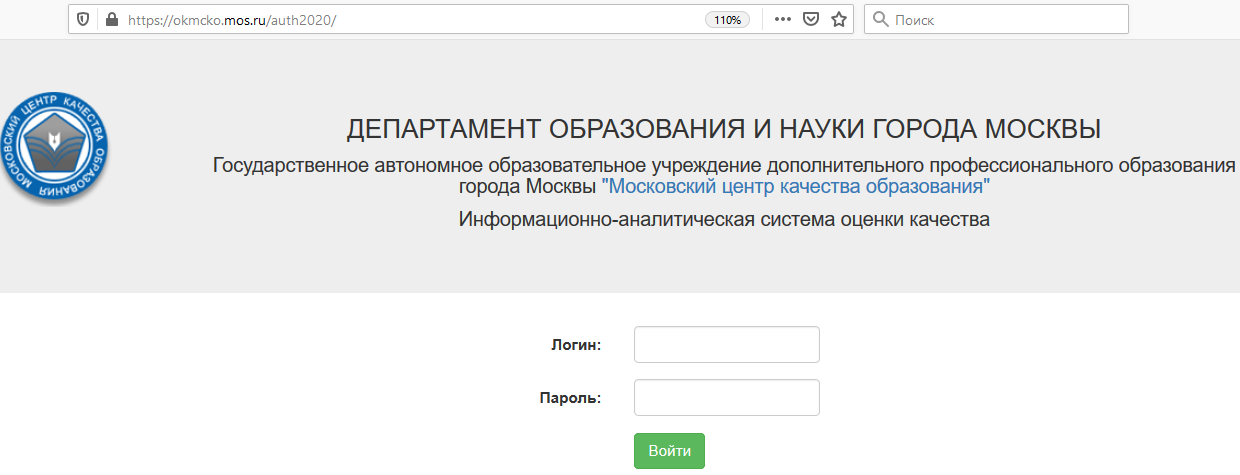 Льготные категории граждан
11
Со всеми студентами заключается договор гражданско-правового характера.
После получения оплаты за выполненную работу в качестве независимого наблюдателя ГАОУ ДПО МЦКО перечисляются страховые взносы в Пенсионный фонд РФ и передает информацию в Федеральную налоговую службу                      о полученном Вами доходе и удержанном с него НДФЛ. 
Это влияет на получение студентом или его родственниками субсидий                 от государства.
Студенты льготных категорий, которые получают какие-либо выплаты              от государства, могут принять участие в диагностиках в качестве независимых наблюдателей, предварительно подписав в ГАОУ ДПО МЦКО расписку о работе на безвозмездной основе. 
Прежде чем заключить договор удостоверьтесь, что это не повлечет отмену льгот и выплат.
12
Даты проведения независимых диагностик  обучающихся
Особенности диагностики
13
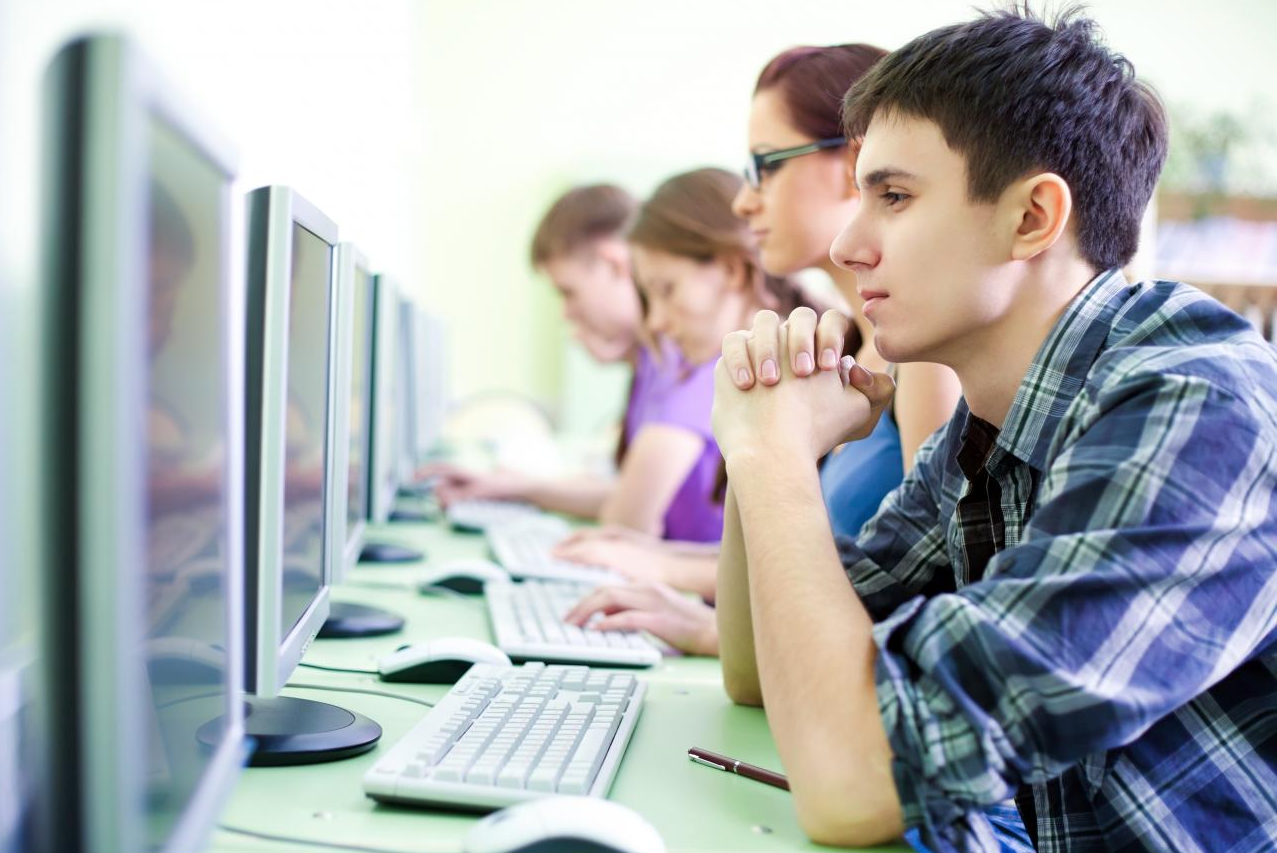 Дополнительные материалы
14
Во время работы обучающиеся могут воспользоваться дополнительными материалами необходимыми для диагностики согласно спецификации
Накануне диагностики скачать направление
15
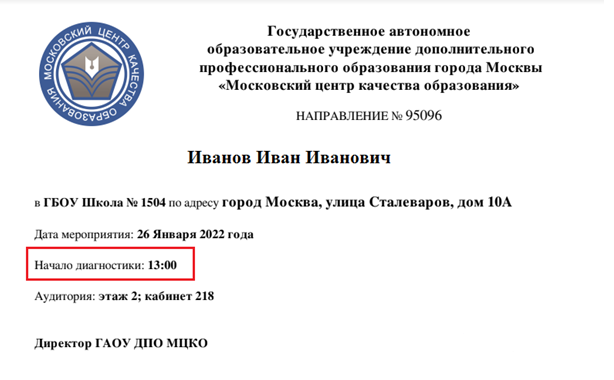 За день до диагностики вечером проверить в личном кабинете на сайте okmcko.mos.ru и скачать направление.
Утром в день диагностики проверить направление, т.к. изменения могут быть внесены в любой момент
В день диагностики
16
В день диагностики
17
Лист наблюдений
18
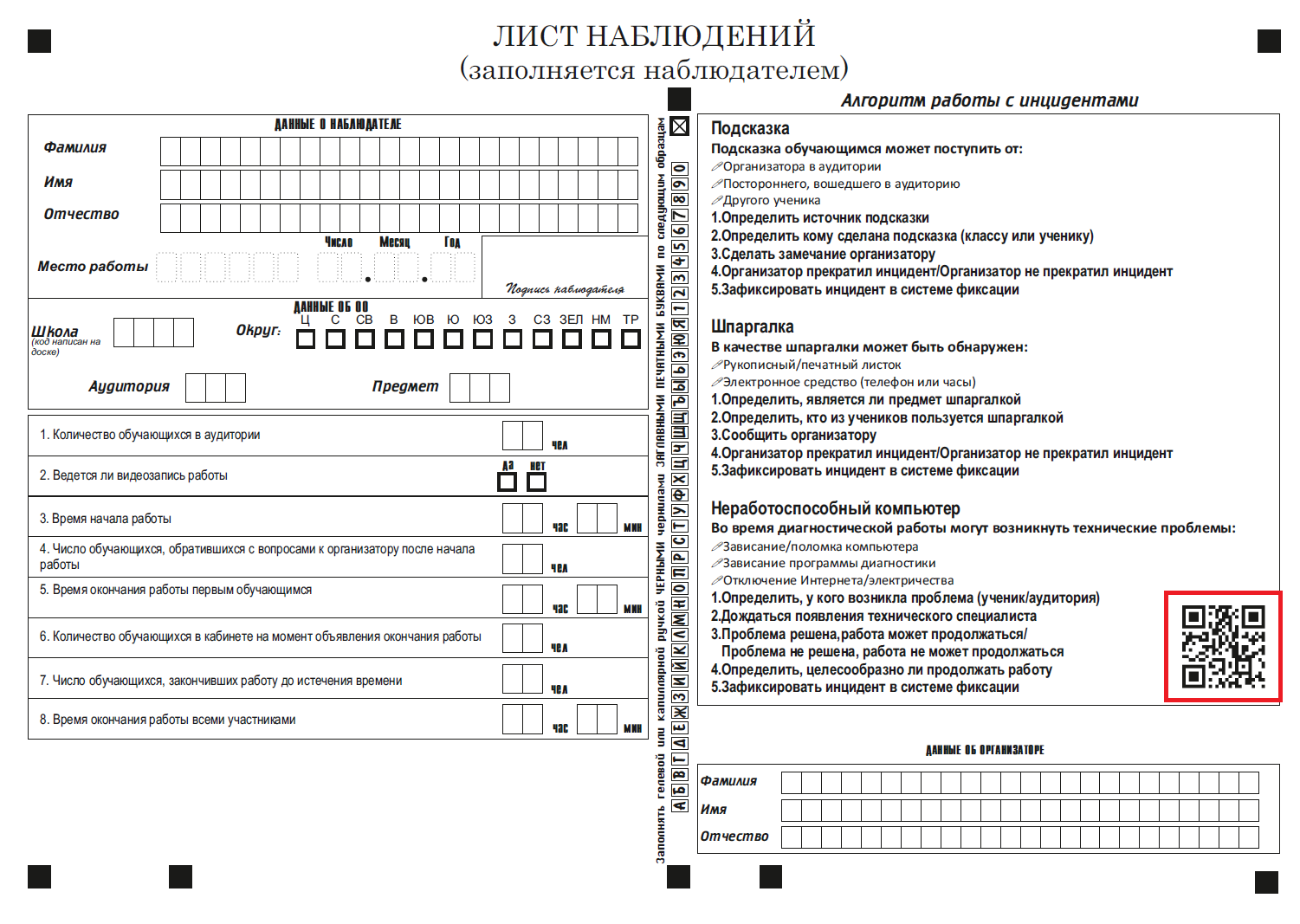 Лист наблюдений заполняется гелевой ручкой с черными чернилами. Написание цифр (букв) должно совпадать с образцом написания. 

На Листе наблюдений расположен QR-код, с помощью которого можно перейти в систему фиксации инцидентов
аQR-код
Лист фиксации рабочих мест
19
аID аудитории
Лист фиксации заполняется гелевой ручкой с черными чернилами. 
В листе фиксации указан ID аудитории для доступа в систему фиксации инцидентов.
В листе фиксации необходимо указать рабочие места,
за которыми во время диагностики находились обучающиеся.
номер рабочего места
После завершения диагностики
20
После завершения диагностики:
Передать заполненные Листы наблюдений и листы фиксации рабочих мест координатору по зданию;
Убедиться, что координатор по зданию заполнил поля, подтверждающие получение Листов наблюдений и листов фиксации рабочих мест;
Получить от координатора по зданию ксерокопию Листа наблюдений.
Алгоритм работы с инцидентамипри проведении независимой диагностики
22
Подготовка наблюдателя к работе
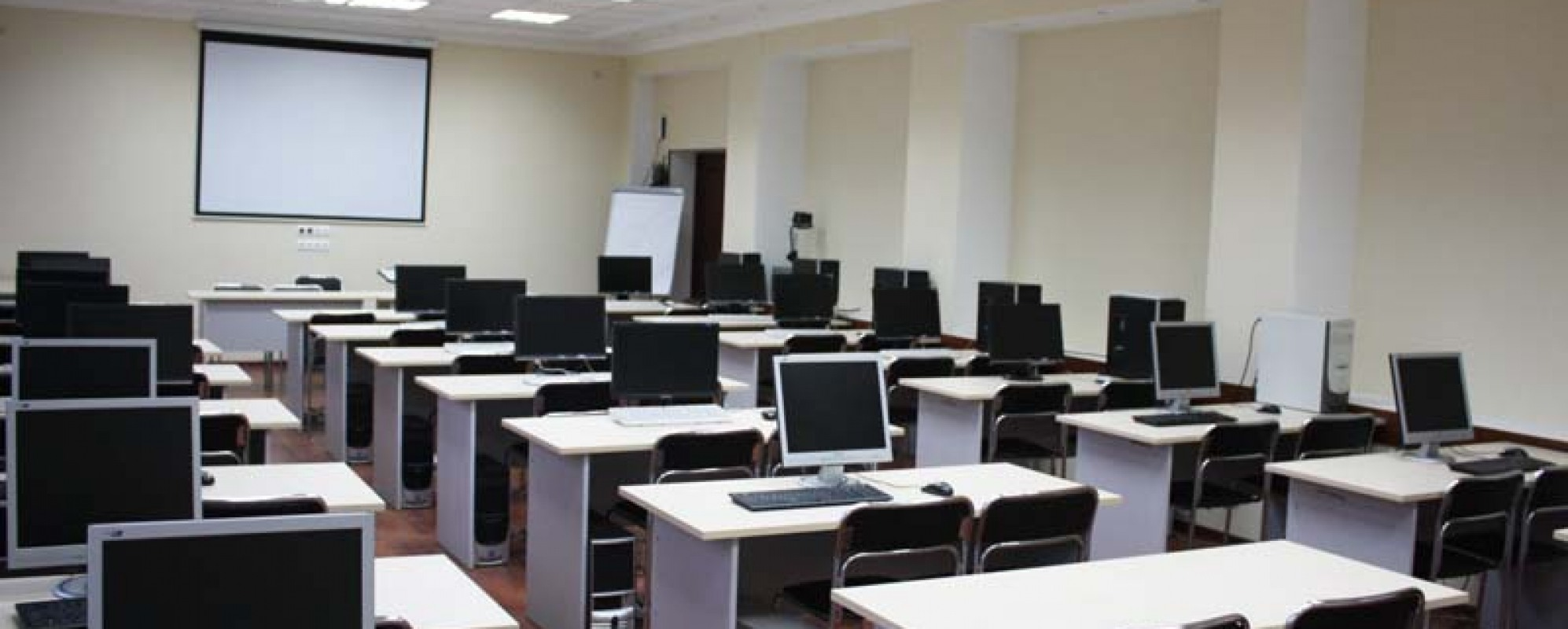 Наблюдатель должен быть:
вежливым и корректным;
не мешать работе обучающихся;
оставаться объективным и беспристрастным; 
добросовестно и ответственно проводить наблюдение, делать взвешенные оценки происходящего;
При возникновении инцидентов фиксировать их в системе фиксации инцидентов.
Иметь при себе:
инструкцию наблюдателя;
смартфон или планшет;
черную гелиевую ручку.
23
Типы инцидентов
24
Алгоритм выявления инцидентов
25
Инцидент «Подсказка»
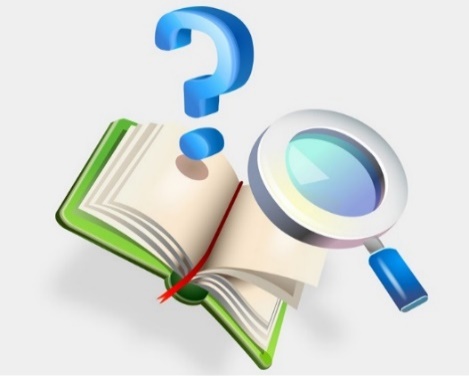 Подсказка обучающимся может поступить от:
Организатора в аудитории
Постороннего, вошедшего в аудиторию
Другого ученика
[Speaker Notes: Организатор]
26
Инцидент «Шпаргалка»
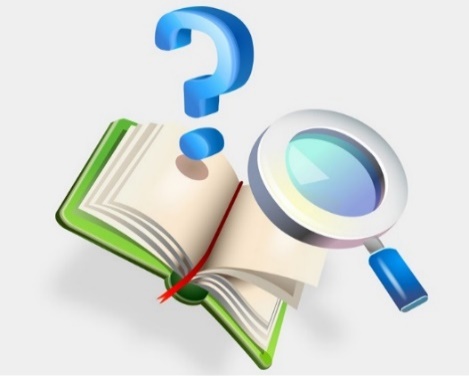 В качестве шпаргалки может быть обнаружен:
Рукописный/печатный листок
Электронное средство (телефон или часы)
[Speaker Notes: Организатор]
27
Инцидент «Техника»
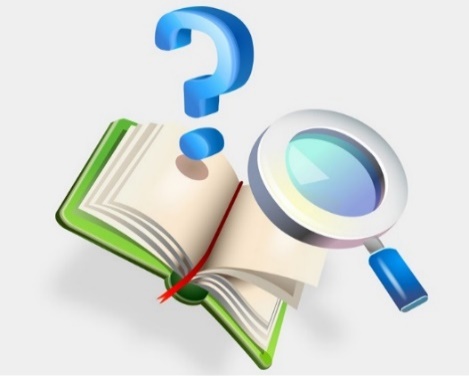 Во время диагностической работы могут возникнуть 
технические проблемы:
Зависание/поломка компьютера
Зависание программы диагностики
Отключение Интернета/электричества
[Speaker Notes: Организатор]
ИНСТРУКЦИЯ НАБЛЮДАТЕЛЯ

ПО РАБОТЕ С СИСТЕМОЙ
ФИКСАЦИИ ИНЦИДЕНТОВ
29
АВТОРИЗАЦИЯ В СИСТЕМЕ ФИКСАЦИИ ИНЦИДЕНТОВ
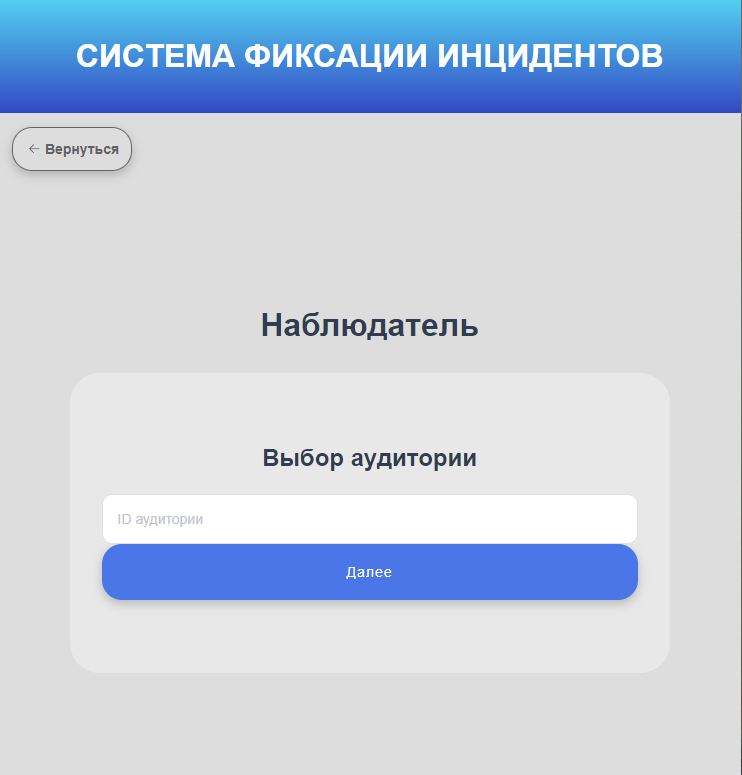 Необходимо скачать и установить на своем мобильном устройстве (смартфон, планшет) браузер Google Chrome последней версии


Войти по предоставленному QR-коду
или в адресной строке ввести адрес сайта: https://test-alert.educom.ru/
Далее выбрать «Наблюдатель»

В открывшемся окне ввести ID аудитории, тем самым открыть сессию
30
ФИКСАЦИЯ ИНЦИДЕНТА В СИСТЕМЕ
ДЕЙСТВИЯ ПРИ ВОЗНИКНОВЕНИИ ИНЦИДЕНТА
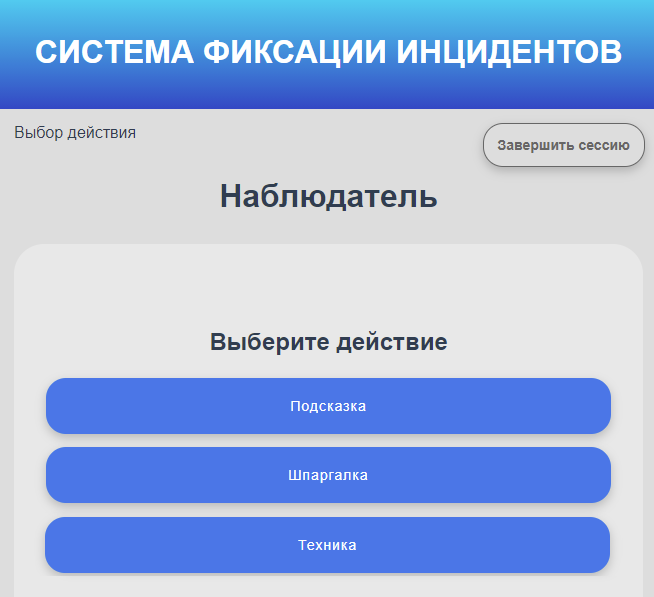 После входа в аудиторию выбрать категорию инцидента из 3-х предложенных:

ПОДСКАЗКА

ШПАРГАЛКА

ТЕХНИКА
31
ФИКСАЦИЯ ИНЦИДЕНТА В СИСТЕМЕ
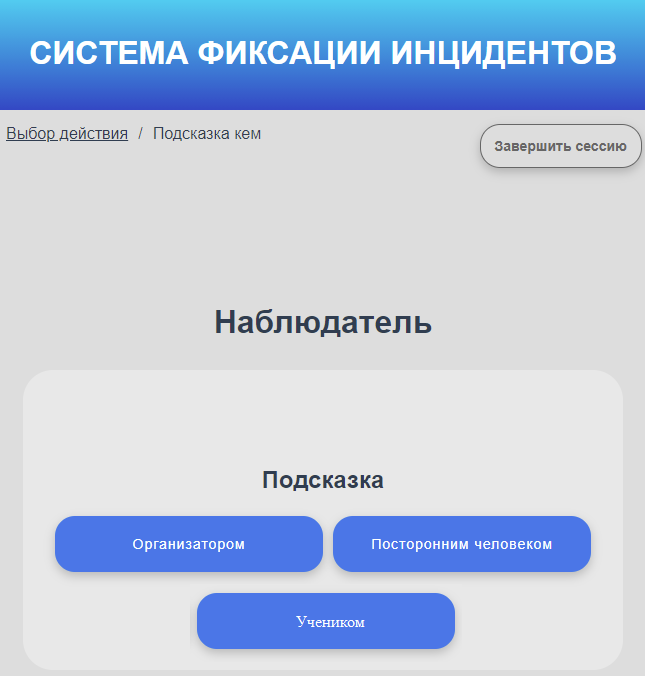 ДЕЙСТВИЯ ПРИ ВОЗНИКНОВЕНИИ ИНЦИДЕНТА
В открывшемся окне необходимо выбрать категорию инцидента. Рассмотрим заведение инцидента на примере инцидента с категорией «Подсказка» по шагам: 

НАЖАТЬ НА КНОПКУ «ПОДСКАЗКА»

ВЫБРАТЬ ИНИЦИАТОРА ПОДСКАЗКИ (ОРГАНИЗАТОР, ПОСТОРОННИЙ ЧЕЛОВЕК или УЧЕНИК). В НАШЕМ ПРИМЕРЕ НЕОБХОДИМО ВЫБРАТЬ КНОПКУ «ОРГАНИЗАТОРОМ»
32
ФИКСАЦИЯ ИНЦИДЕНТА В СИСТЕМЕ
ДЕЙСТВИЯ ПРИ ВОЗНИКНОВЕНИИ ИНЦИДЕНТА
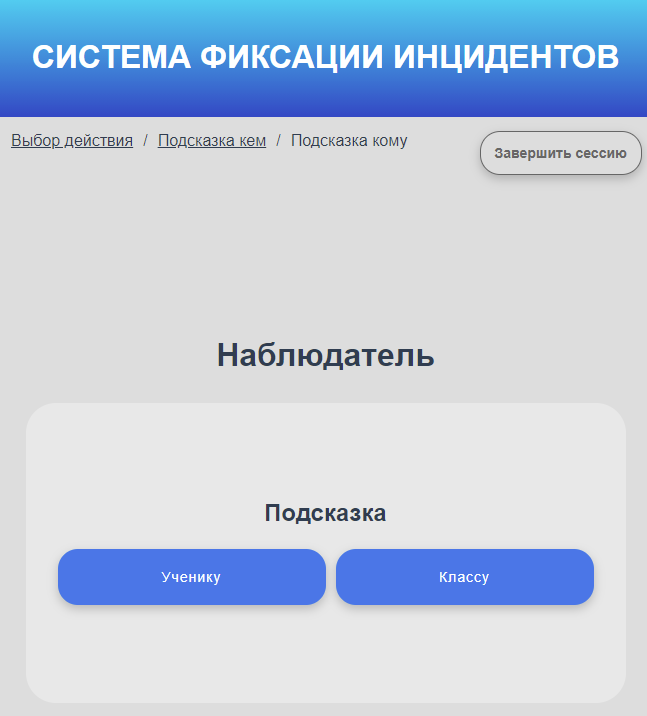 В следующем окне необходимо выбрать, кому была осуществлена подсказка: 

УЧЕНИКУ или КЛАССУ. В НАШЕМ ПРИМЕРЕ НЕОБХОДИМО ВЫБРАТЬ КНОПКУ «УЧЕНИКУ»
33
ФИКСАЦИЯ ИНЦИДЕНТА В СИСТЕМЕ
ДЕЙСТВИЯ ПРИ ВОЗНИКНОВЕНИИ ИНЦИДЕНТА
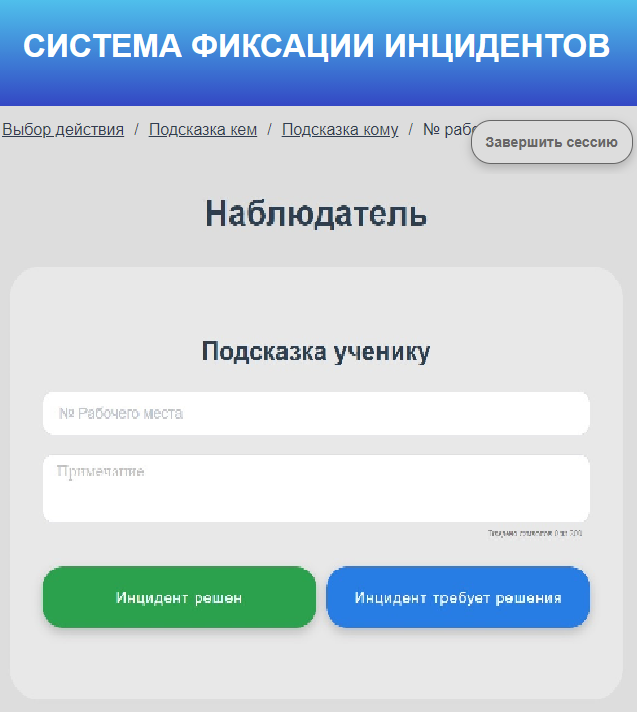 В последнем окне необходимо указать ID рабочего места ученика, в отношении которого произошла подсказка.
Поле «Примечание» заполняется Наблюдателем, если есть какая-либо дополнительная информация, которую хотел бы донести Наблюдатель до Штаба по разбору инцидентов. В том случае, если дополнительная информация отсутствует, то Наблюдателю необходимо написать «Нет» в поле «Примечание»
По окончании ввода всей необходимой информации, Наблюдатель должен нажать:

ИНЦИДЕНТ РЕШЕН, если организатор устранил нарушение

ИНЦИДЕНТ ТРЕБУЕТ РЕШЕНИЯ, если организатор НЕ устранил нарушение
34
Контакты:
E-mail: nab@mcko.ru
Тел. :   8 (499) 653 – 94 – 70.